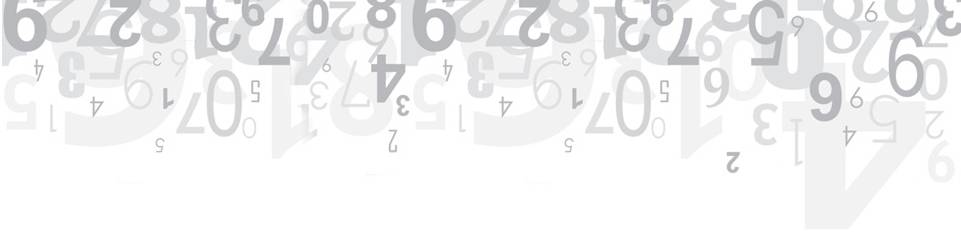 Visual Basic TutorijaliRad sa stringovima
Programiranje
FOI
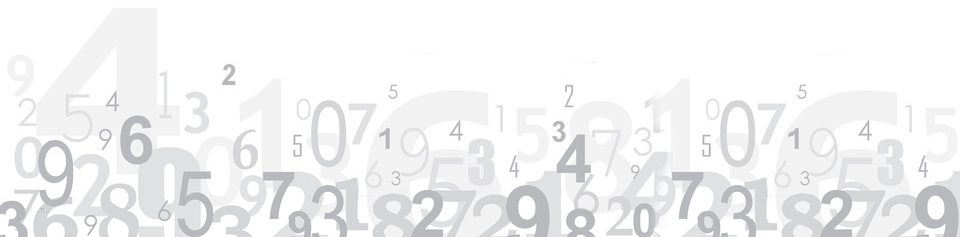 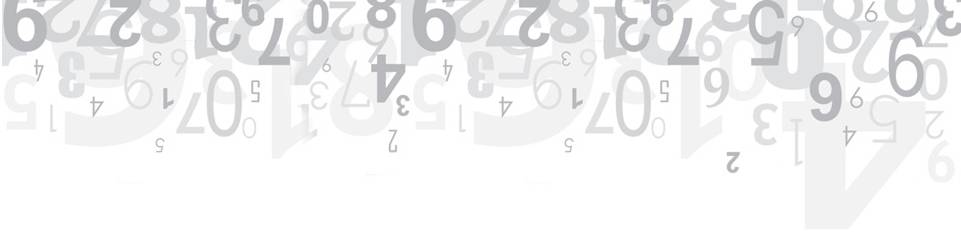 Rad sa stringovima
Rad sa stringovima, funkcije Left, Right, Mid, Len
Korisnik pomoću InputBox funkcije unosi jednu rečenicu. Nakon toga korisnik unosi dva cijela broja x1 i x2 s tim da oba broja moraju biti manja od ukupnog broja znakova u rečenici. Na ekran se nakon toga pomoću MsgBox funkcije ispisuje prvih x1 znakova rečenica, zatim zadnjih x2 znakova rečenice i x1-x2 ili x2-x1 (ovisno o tome koji broj je veći; uvjet je da je rezultat oduzimanja pozitivan broj) srednjih znakova, počevši od sredine stringa pa prema desno.
	Dodatak: Na temelju upisane rečenice, pomoću još jedne MsgBox funkcije ispišite u prvom redu rečenicu do prvog razmaka, te ostatak rečenice u drugom redu.
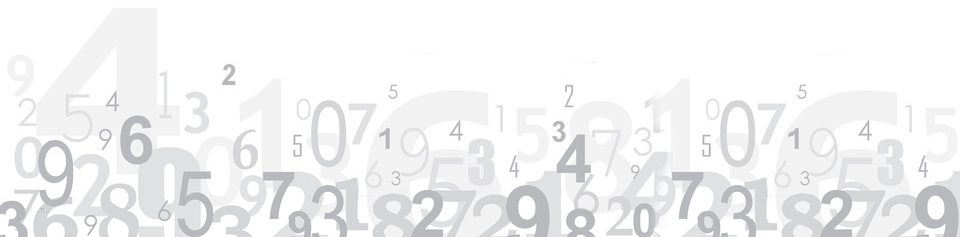